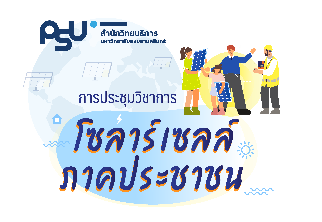 ชื่อผลงาน
ชื่อผู้นำเสนอผลงานหน่วยงาน
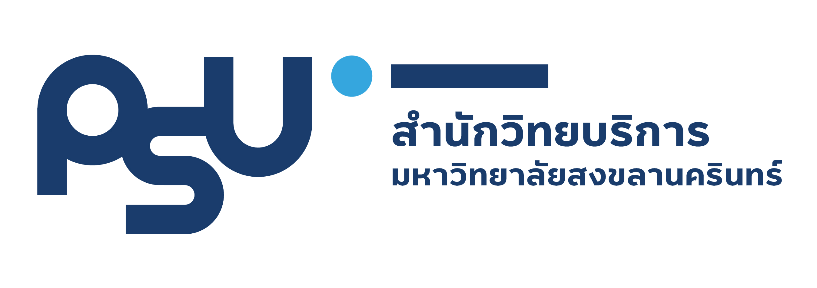 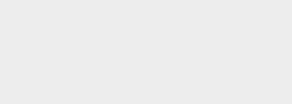 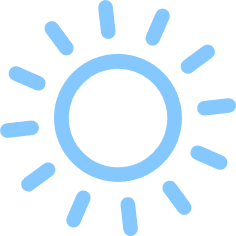 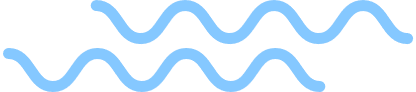 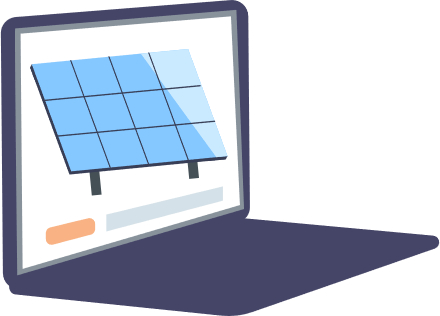 หัวข้อการนำเสนอ
ที่มาและความสำคัญ
 วัตถุประสงค์
 ขั้นตอนและวิธีการดำเนินงาน
 ผลการศึกษา
 การนำไปใช้ประโยชน์
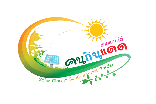 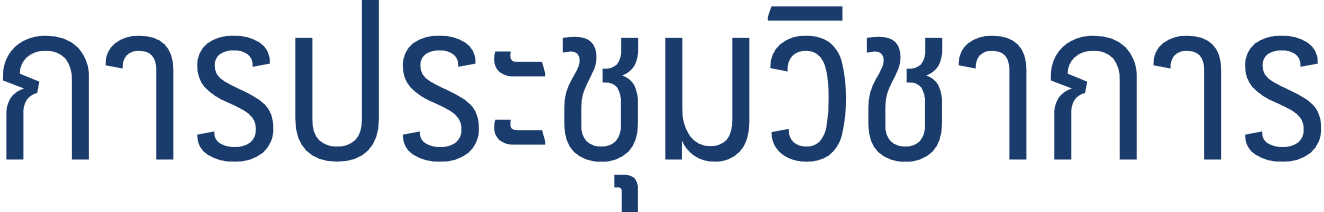 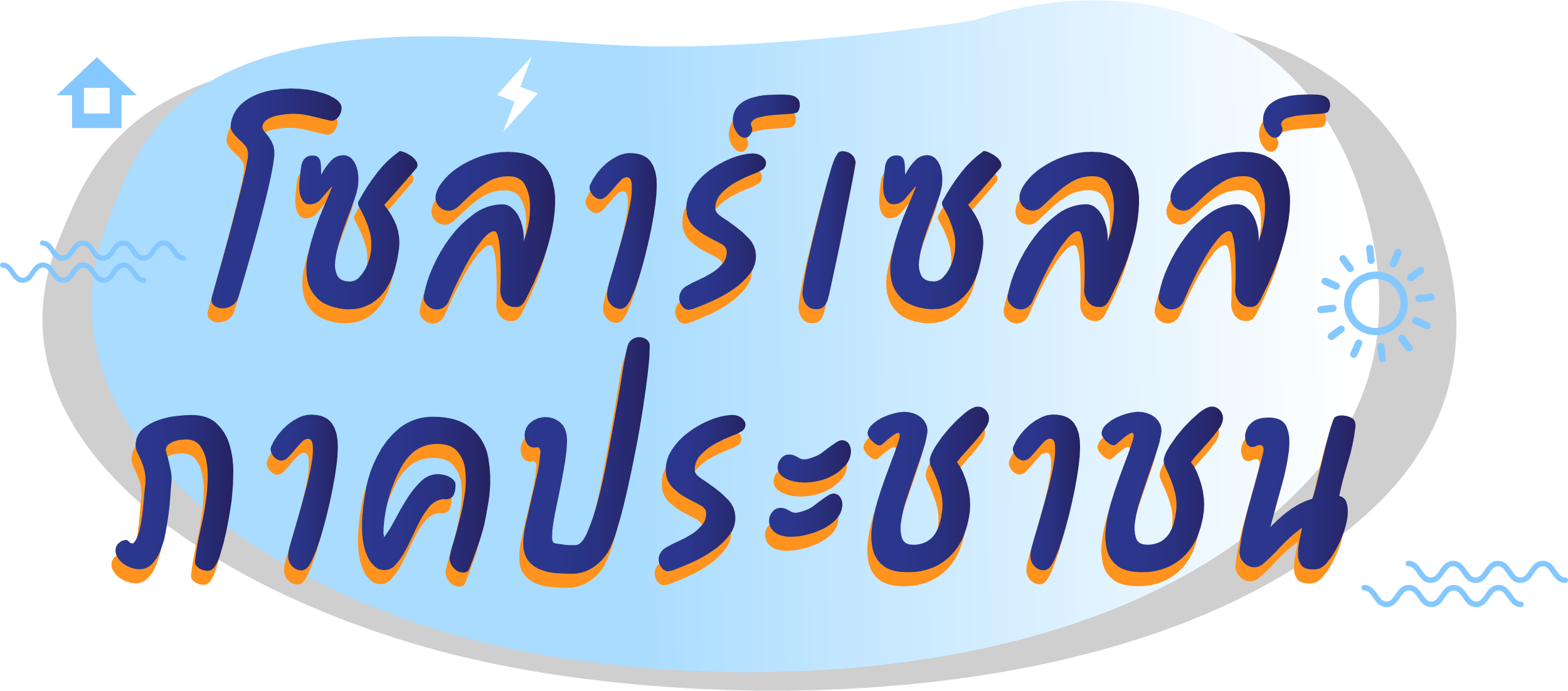 ที่มาและความสำคัญ
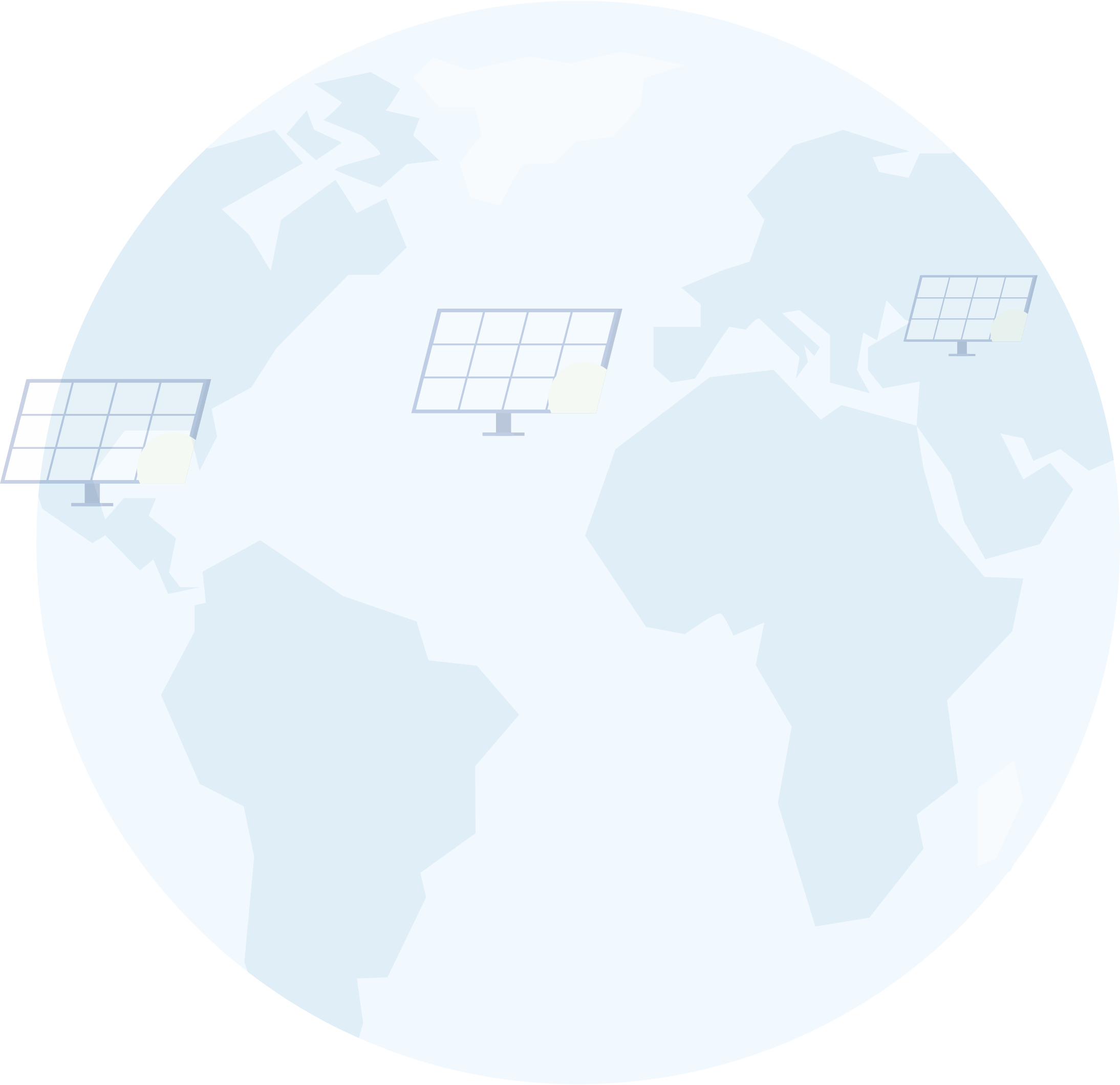 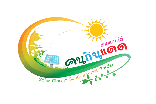 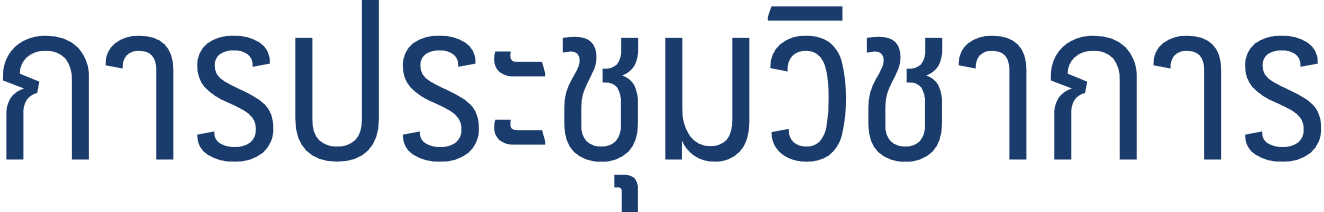 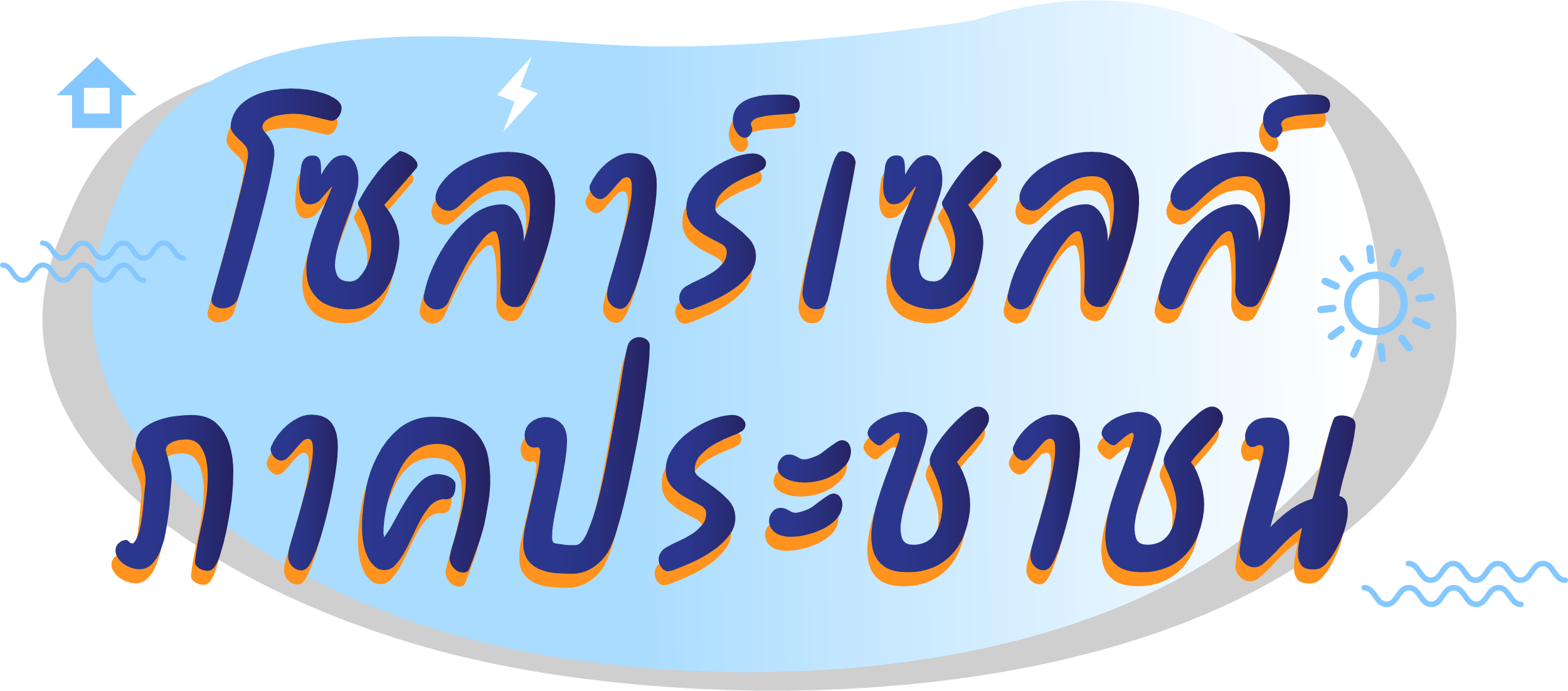 วัตถุประสงค์
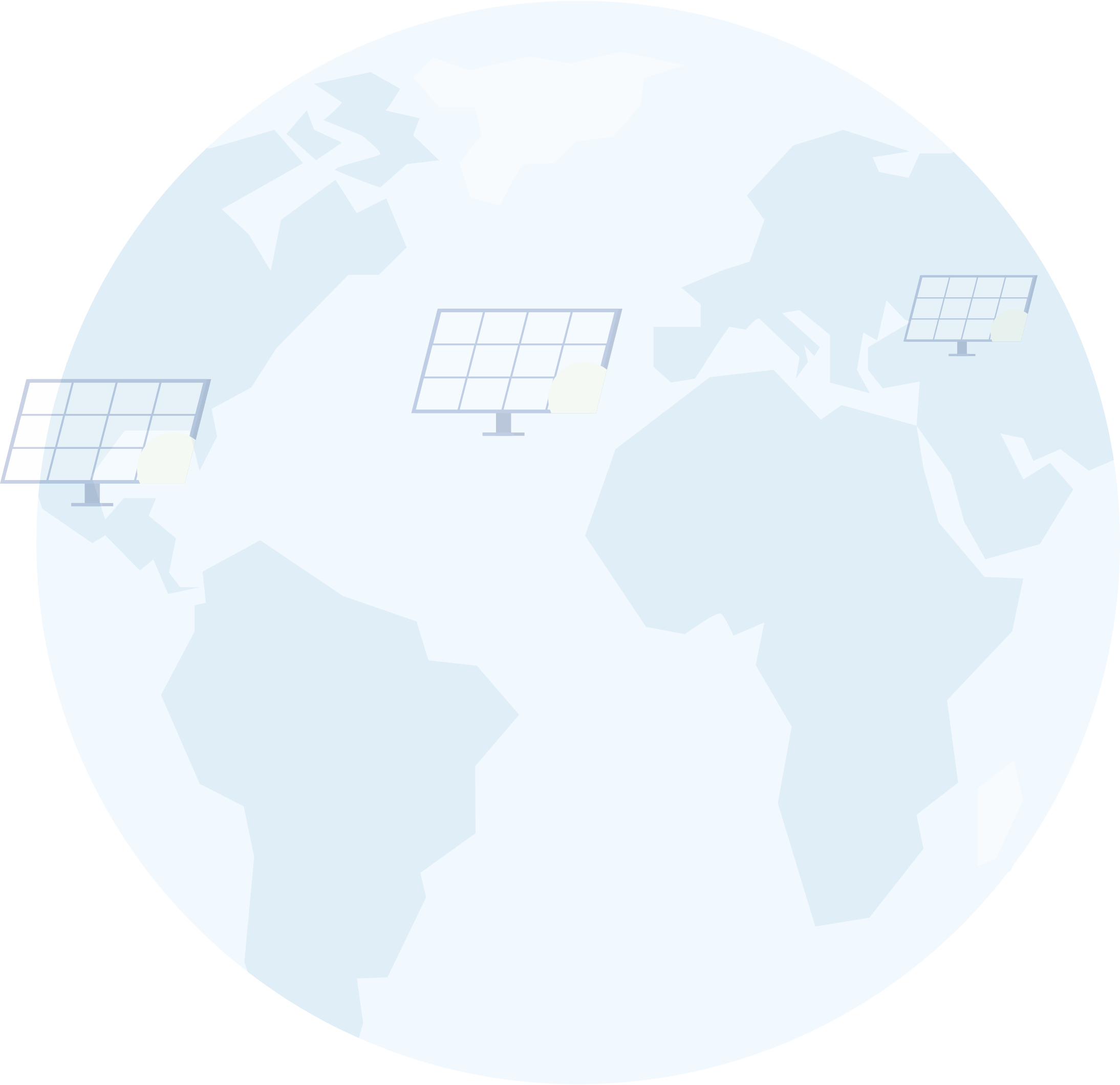 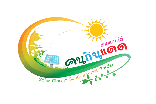 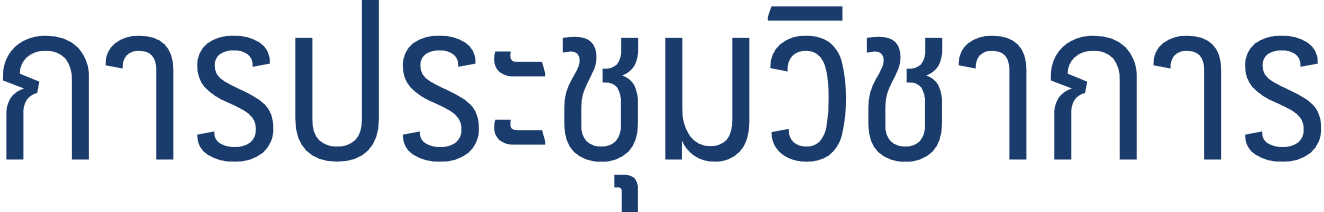 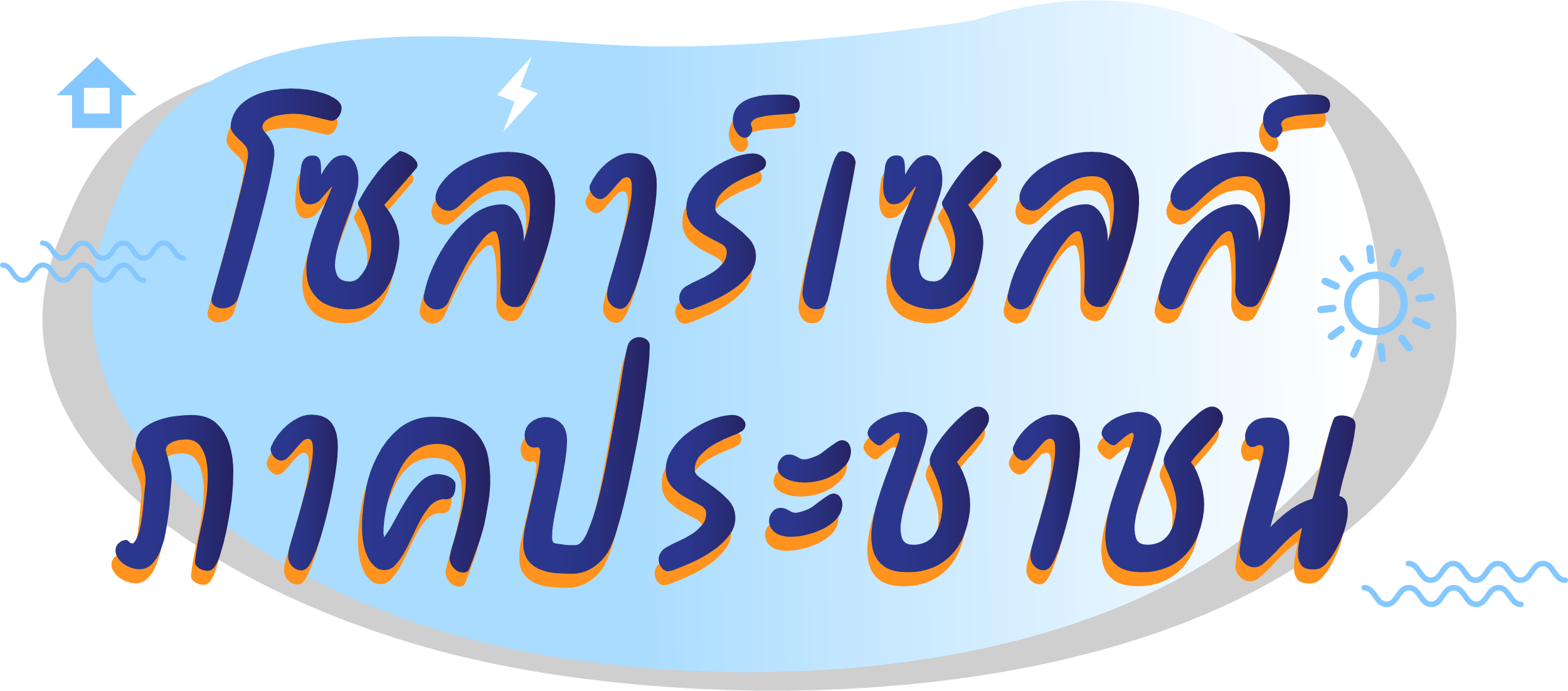 ขั้นตอนและวิธีการดำเนินงาน
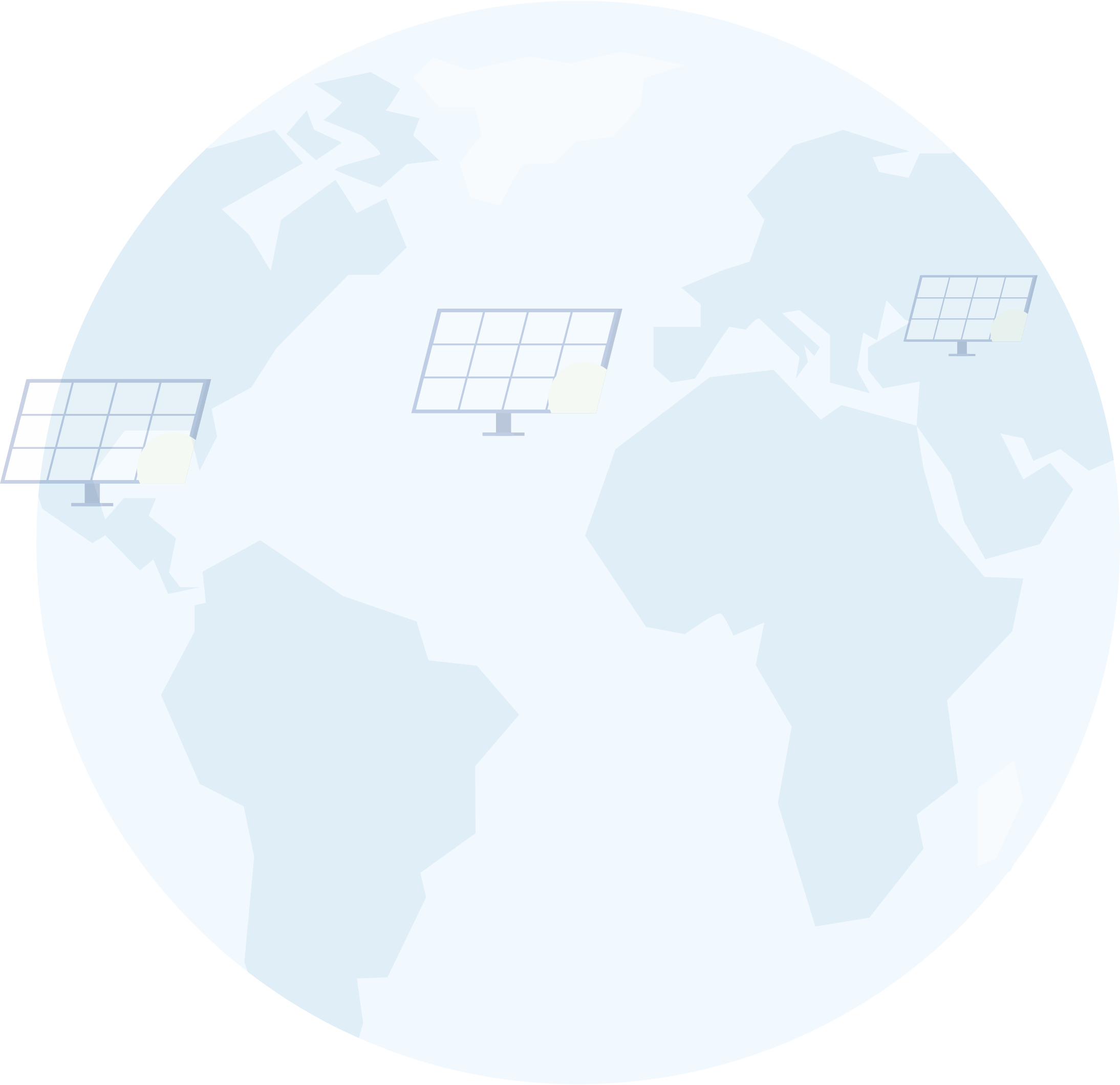 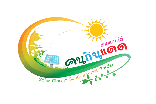 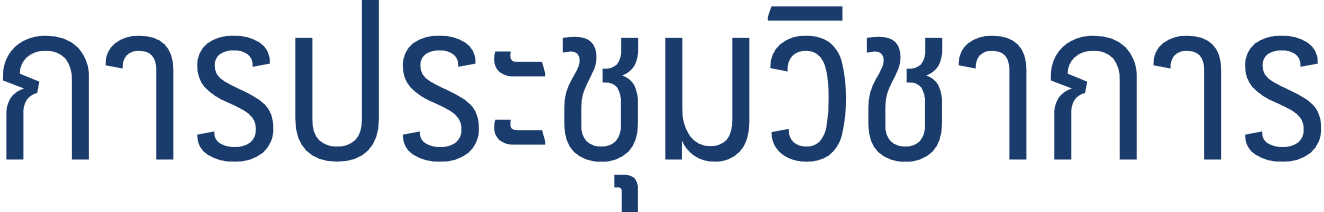 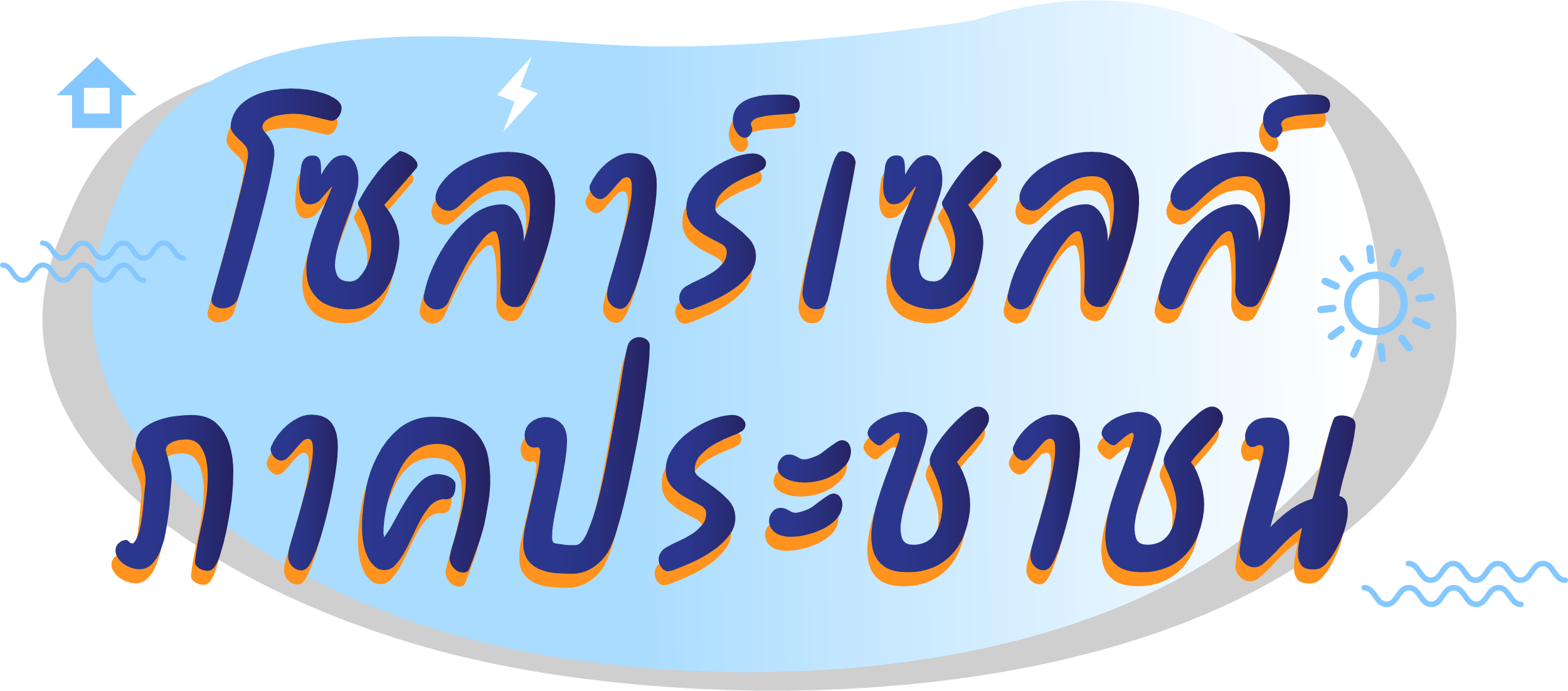 ผลการศึกษา
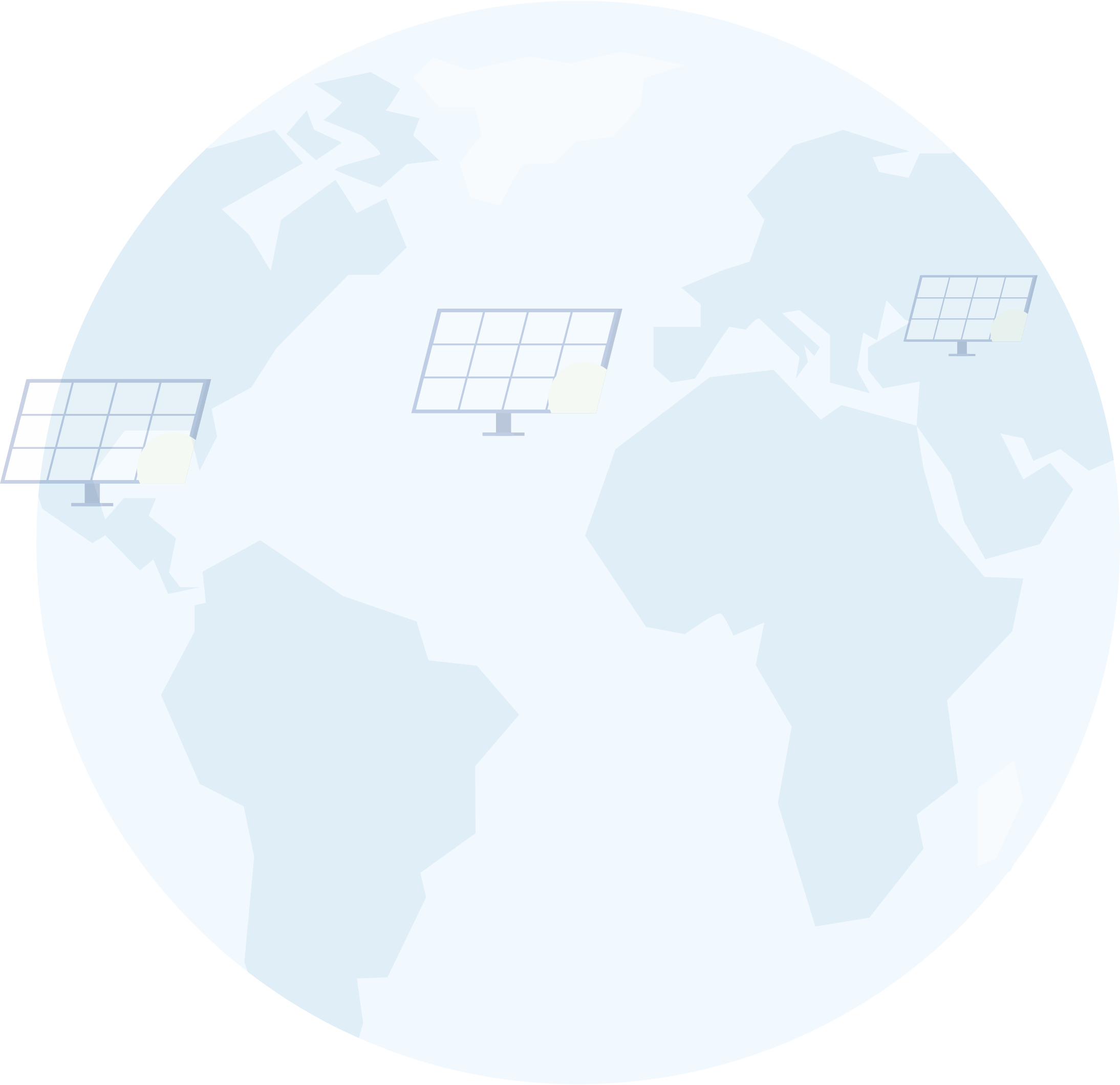 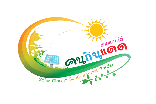 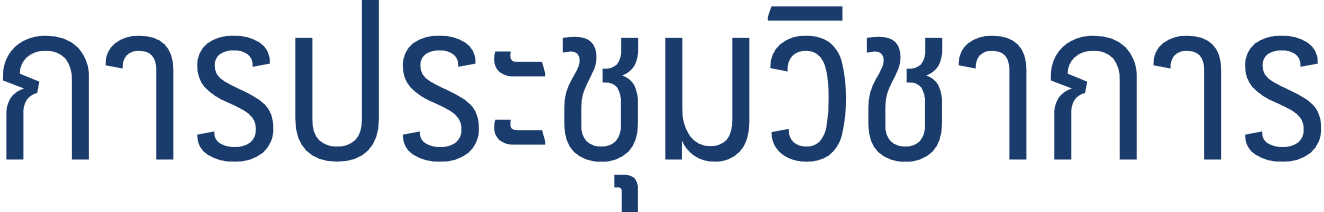 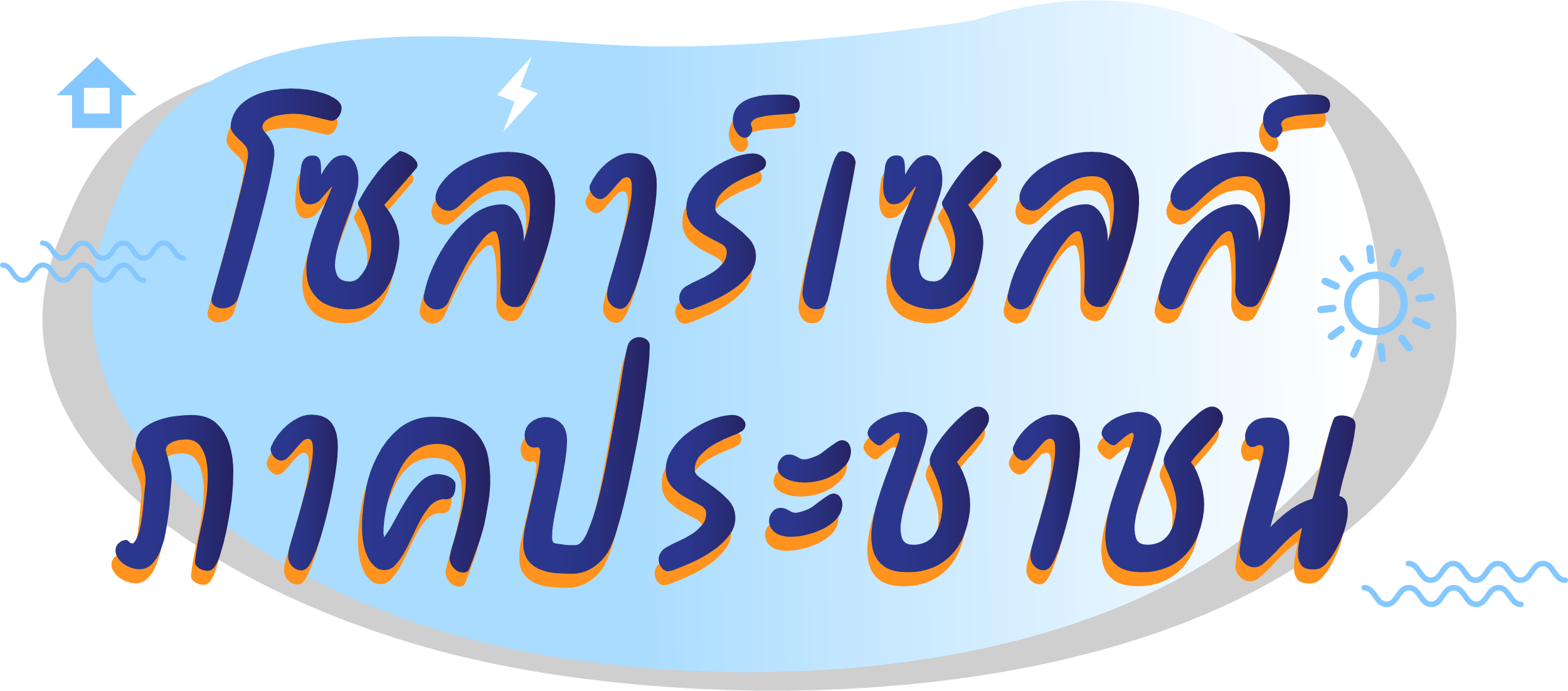 การนำไปใช้ประโยชน์
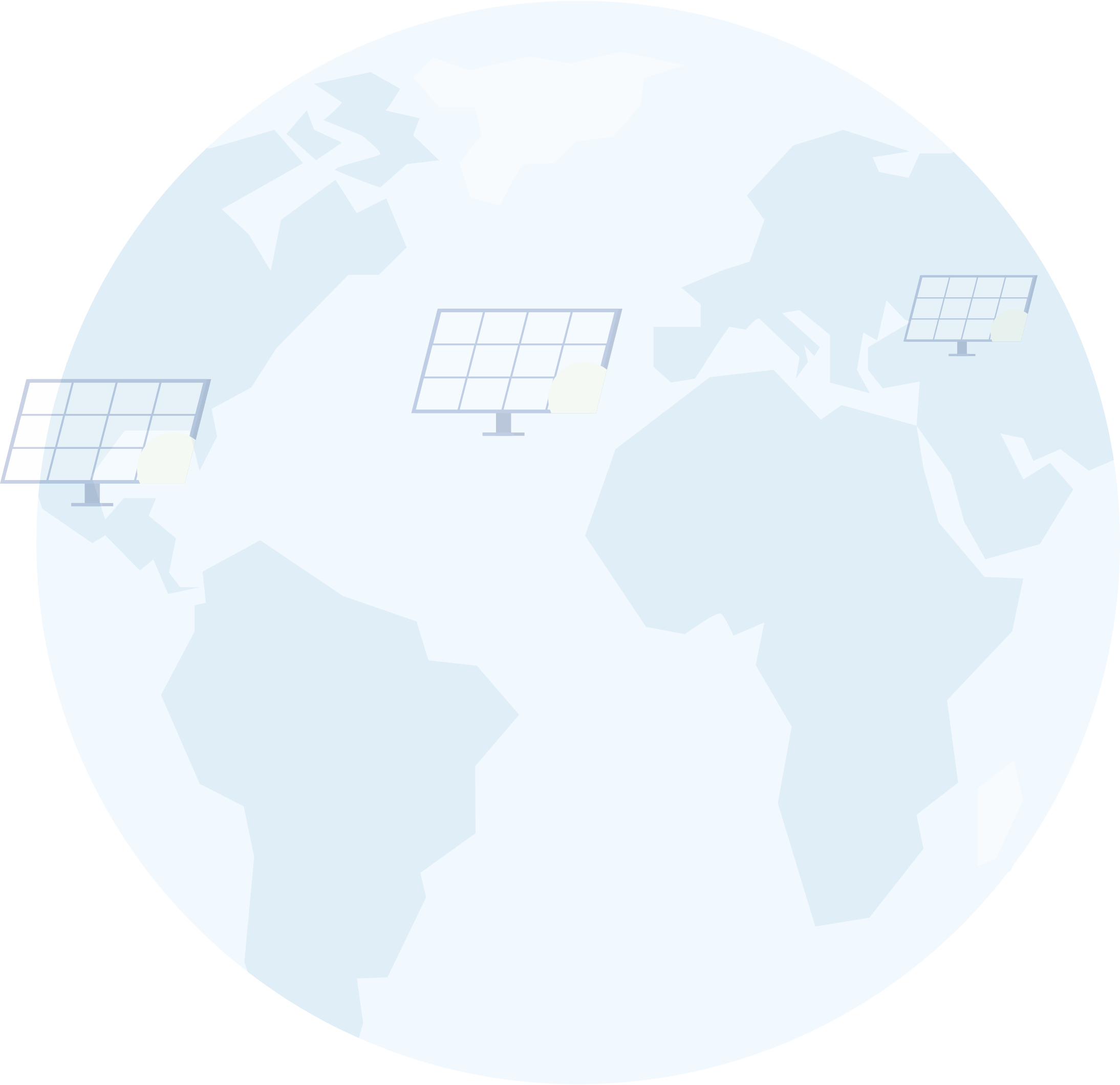 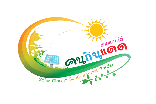 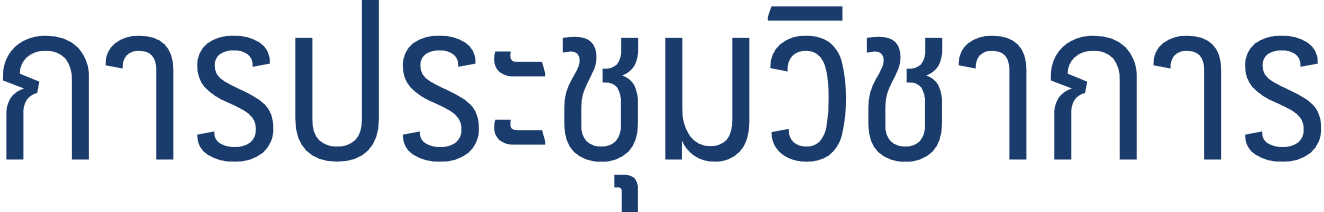 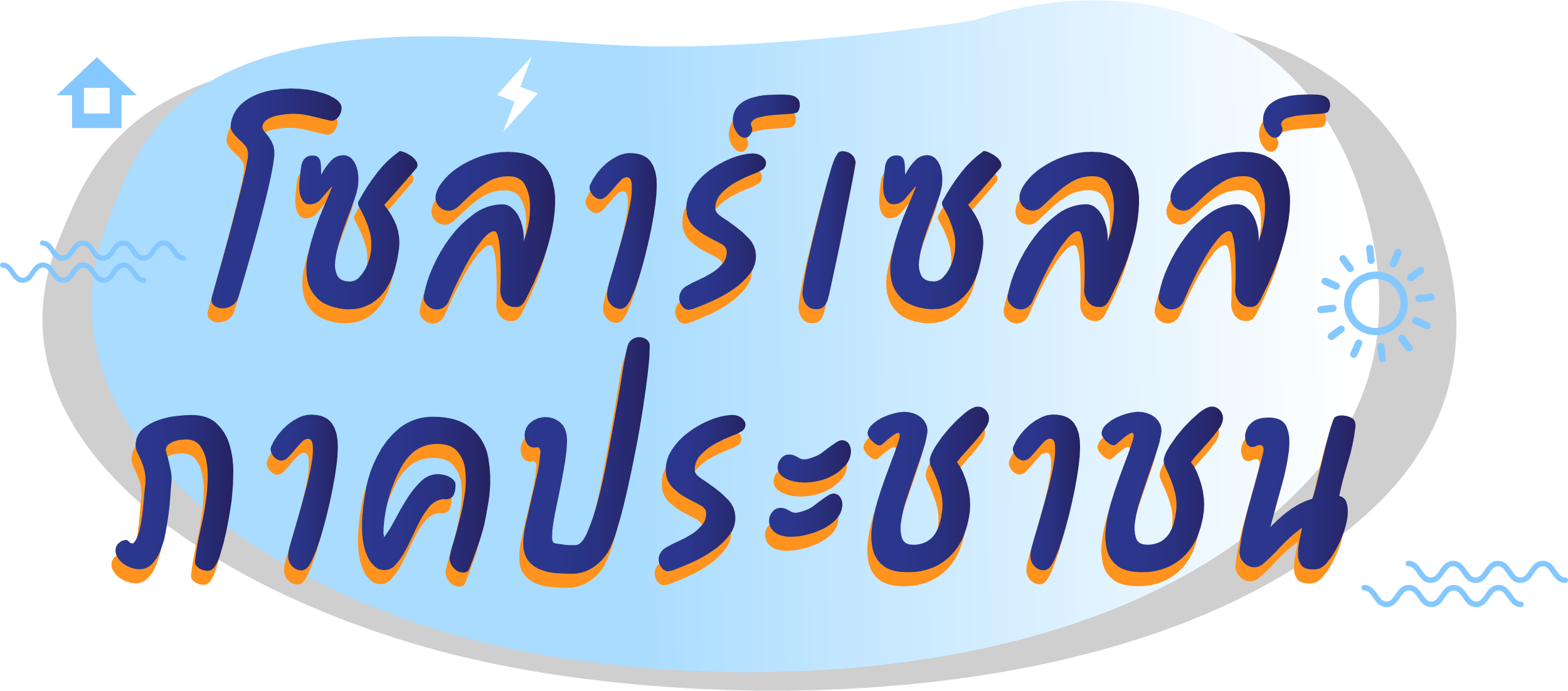 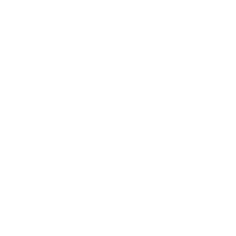 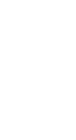 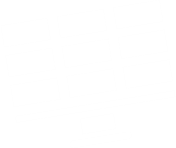 ซักถาม / แลกเปลี่ยนข้อคิดเห็น
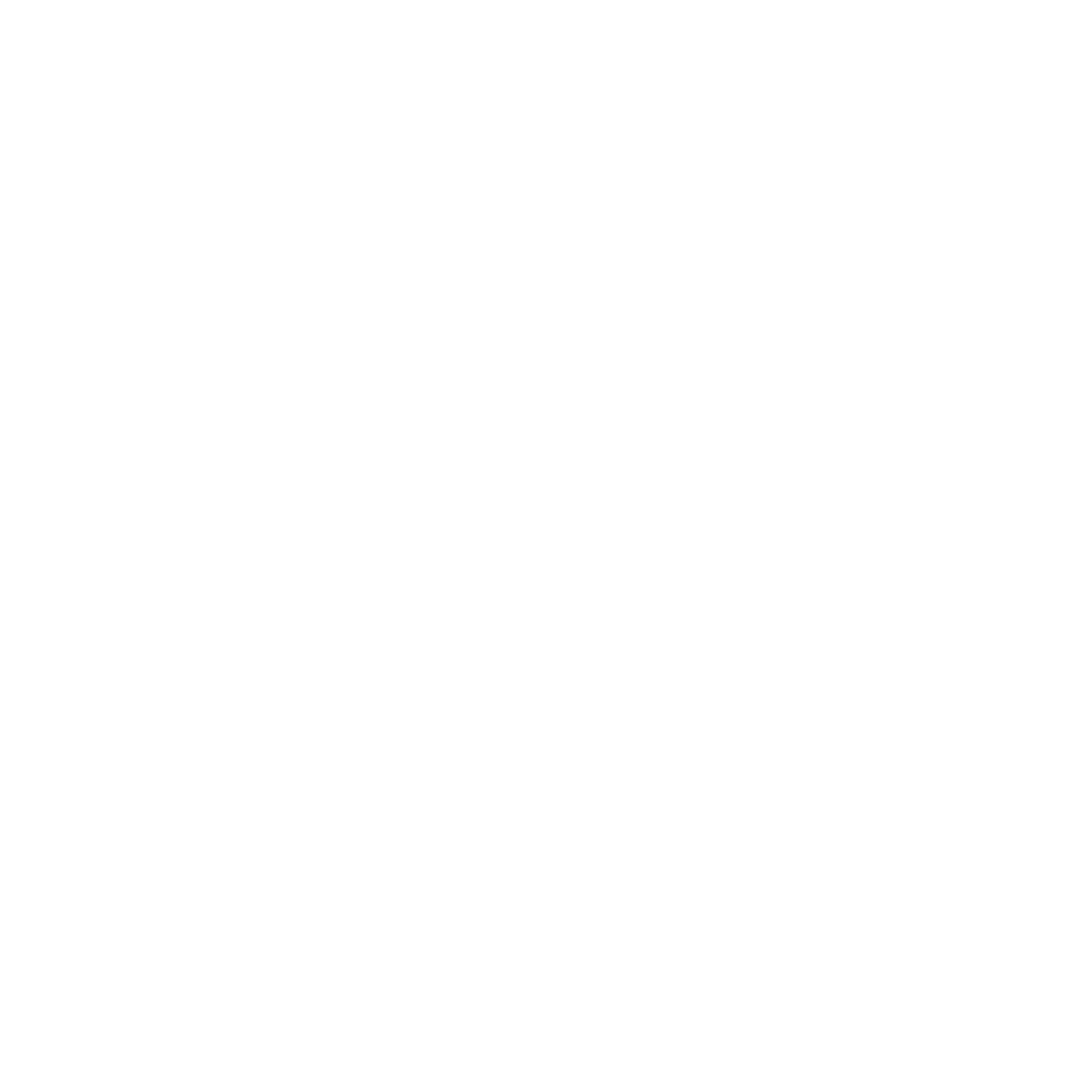 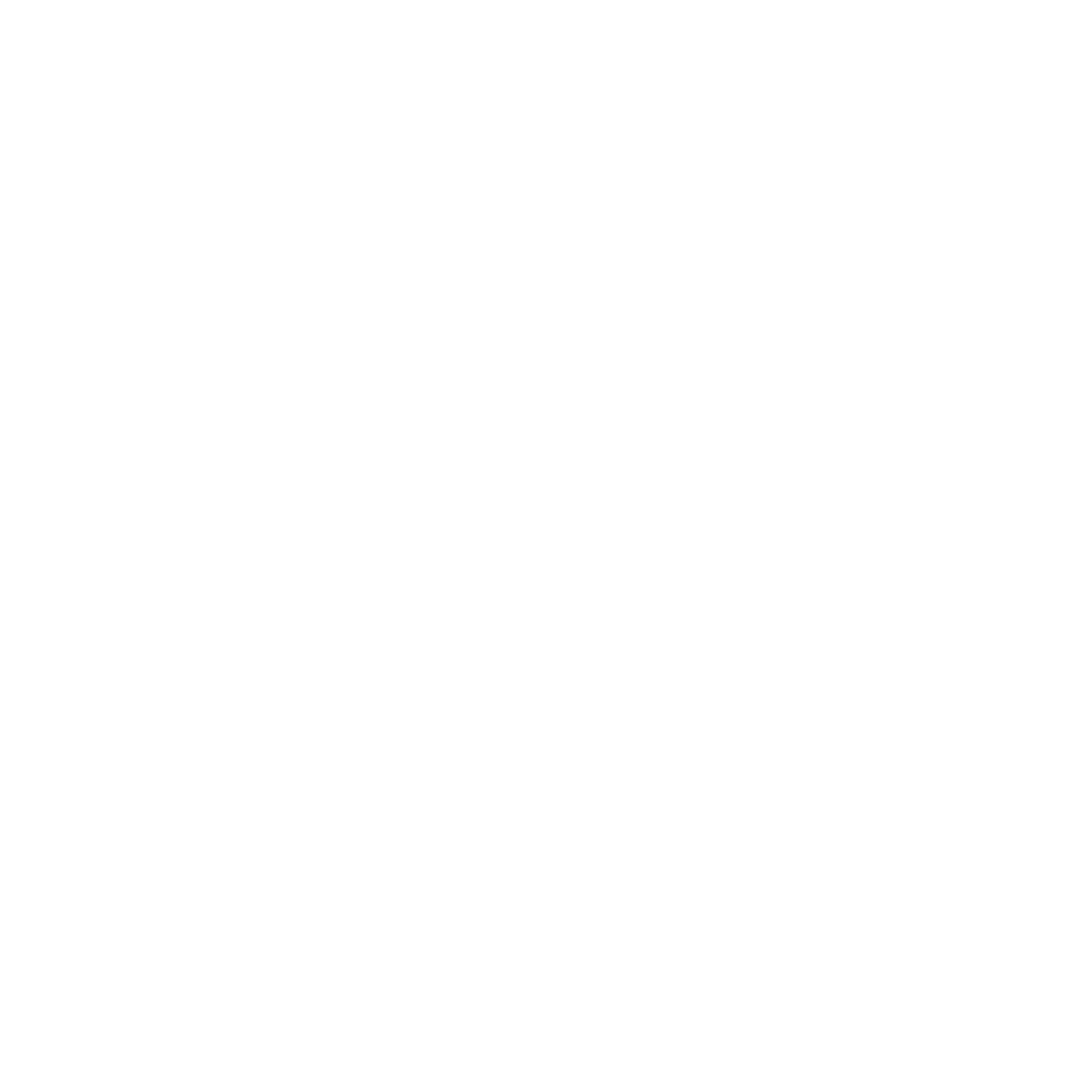 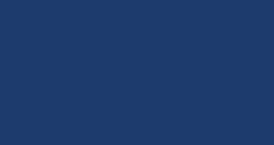 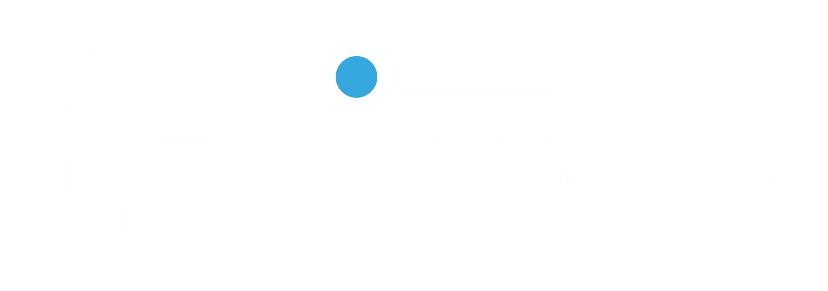